HW-322T
Designing great devices and drivers 優れたデバイスとドライバーを設計する
Jim Cavalaris
Principal Development Lead
Microsoft Corporation
免責事項
本プレゼンテーション (以下、本書) で提供されている情報は、本書が発表された時点における Microsoft の見解を述べたものです。市場ニーズの変化に対応する必要があるため、本書は記載された内容の実現に関する Microsoft の確約とはみなされないものとします。また本書に記載された情報の正確さについて、保証するものではありません。
本書は情報の提供のみを目的としており、明示または黙示に関わらず、本書について Microsoft はいかなる保証をするものでもありません。
本書に記載されている機能名や用語の日本語訳は、あくまでも暫定的なものであり、将来変更される可能性があります。
デバイスのライフサイクル
アジェンダ
Windows 8: デバイス エクスペリエンスの再確認
デバイスとドライバーの設計に含まれるさまざまな要素
デバイス インターフェイスの設計
アプリ エクスペリエンスの設計
全体のまとめ

理解していただきたいこと
セットアップやソフトウェアも含めた、デバイスとドライバーの設計
最高レベルのデバイス エクスペリエンス実現に向けたベスト プラクティス
優れたデバイスは、デバイスだけで成り立つものではありません。セットアップやソフトウェアまで含む全体の設計で最高のエクスペリエンスを実現します。
Windows 8 は、優れたデバイス エクスペリエンス設計の新たなチャンスです。
これからカバーする内容
デバイスの探索と関連付け
ドライバーの設計と開発
ドライバーの配布とインストール
Windows 標準のエクスペリエンス、カスタム アプリ
アプリの設計と開発
アプリの配布とインストール
アプリの起動とベスト プラクティス
デバイスとドライバーの設計に含まれるさまざまな要素
Windows よ、こちらが私のデバイスです。
デバイスの探索と関連付け
Windows が、デバイスが存在して使用されようとしていることを検出する方法
接続されたデバイスは常に検出され、暗黙的に関連付けられる
直接接続されていない (ワイヤレス) デバイスの場合、ユーザーの操作が要求される場合がある
接続要件は、バスとプロトコルの設計に影響
USB、Bluetooth、Wi-Fi/有線イーサネット
バスとプロトコルの設計は、探索と関連付けの方法に影響
Bluetooth、PnP-X 探索/ペアリング方式
ドライバー サポートの種類
クラス ドライバー (Microsoft が提供する “inbox" ドライバー)
クラス プロトコルとそのインターフェイスをサポートするカスタム ドライバー
カスタム インターフェイスを備えたカスタム ドライバー
クラス ドライバー
ベスト プラクティス
一般的な種類のバスおよびプロトコルを標準でサポート
Microsoft から提供され、自分で作る必要がない
統合性が高く、一貫した Windows エクスペリエンスを利用できる
互換性のあるデバイスは、バス定義の "クラス コード" で識別
PCI\CC_0300, USB\Class_08&SubClass_06&Prot_50
USB\COMPOSITE, HID_DEVICE, USB\MS_COMP_WINUSB
umb\urn:microsoft-com:device:mtp:1
クラス サポートを備えたカスタム ドライバー
よく使用される既知のプロトコル、アプリケーション インターフェイスを実装
Windows エクスペリエンスとの統合がサポートされる
カスタム エクスペリエンスを実現したいときに、クラス ドライバーの代替手段として最適
デバイスはインボックス クラス ドライバーとの互換性も維持する
カスタム インターフェイスを備えたカスタム ドライバー
カスタム インターフェイスを実装
既に確立されたプロトコルやインターフェイスを適用できない場合に必要
エクスペリエンスを統合するための Windows サポートはない
通常はカスタム アプリ エクスペリエンスが必要
カスタム ドライバーの開発
デバイス クラスによって、ドライバー モデルやその他の制約が決まる可能性がある
クラス サポート用に確立されているフレームワーク、ミニポート モデルなど
カスタム ドライバーには Windows Driver Frameworks (WDF) を使用
本当にお勧めです
ユーザーモード ドライバーはユーザー (および開発者) に最適な分離環境を提供
数多くの周辺機器デバイスでサポートされる
デバイスの識別
ハードウェア ID: デバイスの特定のモデルを記述
		 USB\VID_vvvv&PID_dddd&REV_rrrr
		 USB\VID_vvvv&PID_dddd
ヒント: 自動車にたとえると、"メーカー、モデル、年式"
		 AUTO\Chevy&Chevelle&Malibu&Coupe&1968
互換性 ID: クラスを記述し、インボックスの互換性を判別
		 USB\Class_dd&SubClass_ss&Prot_pp
ヒント: 自動車にたとえると、"車種、サイズ、タイプ"
		 AUTO\Car&Midsize&2Door
デバイス ID の使用におけるベスト プラクティス
対象となるハードウェア ID の範囲を最大限に広げる
ドライバーとデバイス メタデータ
ドライバー互換のデバイスの場合は、リビジョン ID を変更する
ドライバーは同じだが、メタデータが異なる、または構成がわずかに変更されている場合
ヒント: "基本的な部品は同じ、異なるスタイリング、マイナー チェンジされた部品"
新しい構成が必要な場合は、製品番号を変更する
以前に公開したドライバーが、新しい ID と一致しないようにする
ヒント: "部品リストが新しくなった"
デバイス インターフェイスの設計
デバイス インターフェイス
デバイスとドライバーの機能を他のコンポーネントにエクスポート
デバイスがサポートする "機能コントラクト" を記述
通常はドライバーが実装する I/O コントラクト
コントラクトは公開され利用者間で共有される
デバイスは複数のコントラクトをサポートできる
機能の検出はデバイス探索の中で暗黙的に実行
デスクトップ エクスペリエンスと Metro スタイルのどちらも、デバイス インターフェイスを使ってデバイスの探索を行います。
クラス ドライバー
標準のエクスペリエンス
クラス互換アプリ
デバイス インターフェイス
{クラス}
クラス
ドライバー
Windows に標準で組み込まれているもの
クラス ドライバーが定義
クラス サポートを備えたカスタム ドライバー
標準のエクスペリエンス
クラス互換アプリ
カスタム
アプリ
デバイス インターフェイス
{クラス} + {カスタム}
カスタム
ドライバー
カスタム ドライバーが定義
Windows に標準で組み込まれているもの
デバイス ベンダーが提供
クラス ドライバーが定義
カスタム アプリを備えたカスタム ドライバー
標準のエクスペリエンス
クラス互換アプリ
カスタム
アプリ
デバイス インターフェイス
{カスタム}
カスタム
ドライバー
カスタム ドライバーが定義
デバイス ベンダーが提供
デバイス インターフェイスを定義する
以下の場合は、新しいカスタム インターフェイス クラスを定義
新しいカスタム機能セット
拡張された機能セットが、既存のコントラクトを完全に包含する場合
以下の場合は、既存のカスタム インターフェイス クラスを拡張
機能セット (新しい IOCTL) への部分的な追加の場合
拡張対象の個々のメソッドを設計
データ構造のバージョン管理を考慮
ドライバーとアプリ相互の下位互換性が必要
デバイス インターフェイスとアプリ
アプリはドライバーとネゴシエートして利用可能な機能を検出
ドライバーとアプリの両方で下位互換性を維持
機能コントラクトは、アプリ モデルから分離して抽象化
ドライバーはデスクトップ アプリ、Metro スタイル アプリの両方とやりとりする
アプリ エクスペリエンスの設計
Windows 8 では、デバイスのアプリ エクスペリエンスについて新しい考え方が導入されています。Windows が皆さんのためにエクスペリエンスを配信します。
アプリ エクスペリエンスの配信: Windows 7
カスタム
デスクトップ アプリ
固定的なアプリ エクスペリエンス
ドライバーとアプリが一体化したものをダウンロードしてセットアップするのは、時間がかかる
{カスタム}
カスタム
ドライバー
ドライバー パッケージ
Metro スタイルのデバイス アプリ
Windows が自動でダウンロード・セットアップするので、手作業は一切不要
よく使われるデバイス クラスには標準のエクスペリエンス
カスタム アプリもサポート
ポータブル デバイス、印刷、大容量記憶装置など
カスタム インターフェイスを備えたカスタム ドライバー
不使用時は Windows がシステム リソースを最適化
アプリ エクスペリエンスの配信: Windows 8
Metro スタイルの
デバイス アプリ
Metro スタイルのデバイス アプリは自動的にダウンロード、セットアップ
{カスタム}
カスタム
ドライバー
ドライバー パッケージは簡略化され、短時間でダウンロード
ドライバー パッケージ
Metro スタイルのデバイス アプリのインストール
ダウンロードとセットアップは、初回接続時に自動的に行われる






　(以上。)
デスクトップ アプリとその他のソフトウェア
Metro スタイルのデバイス アプリの説明を思い出してください
デスクトップ アプリのダウンロードとセットアップは、それほど単純ではありません
デスクトップ アプリ エクスペリエンスは必要な場合に限る
管理者による管理タスク
標準のエクスペリエンスとの統合に必要なインフラストラクチャ
デスクトップ アプリとその他のソフトウェアのインストール
デスクトップ アプリはドライバーと別にパッケージする
アプリを自動インストールする co-installer は避ける
その理由
ドライバーの目的はハードウェアのサポートであり、低層に位置するので、ユーザー エクスペリエンスの定義には向かない
アプリはドライバーよりも早く “陳腐化” する
固定的な Windows の機能セットを前提とすると、互換性の問題が発生する可能性がある
特定のエクスペリエンスを前提とすると、ユーザー求めるものと異なる場合がある
エクスペリエンスを将来にわたって保証 (デスクトップ、Metro スタイル アプリ、別の何か、など)
クライアントからサーバーに至る Windows のスケーラビリティを、デバイスでも実現する必要がある
デスクトップ アプリとその他のソフトウェアのインストール
必須のコンポーネントをドライバーと一緒にパッケージするのは OK
ドライバー ファイル、COM コンポーネント、サービス、単純なコントロール パネルの項目
標準エクスペリエンスの最小限の機能が必要な場合のみ
ネイティブの INF ディレクティブのみを使用し、ランタイム インストーラーは避ける
サービスのインストールには AddService を使用
単純なコントロール パネル項目には AddReg (HKLM、HKCR) を使用
COM コンポーネントの登録には AddReg (HKCR) を使用
Co-installer、クラス インストーラーは避ける
パッケージをシンプルに保つことのメリット
ドライバー パッケージのダウンロードにかかる時間が少ない
Windows 8 では、デバイスの構成が本当に高速!
講演セッション [888] で、Microsoft の取り組みをご確認ください
エクスペリエンスはユーザーが制御
Metro スタイルのデバイス アプリは、入手可能ならダウンロードされる
デスクトップ アプリ エクスペリエンスの必要性はユーザーが判断

デスクトップ アプリ エクスペリエンスのパッケージ方法を見ていきましょう
ソフトウェアを INF から間接的に要求する
単純な INF ディレクティブ: RequestAdditionalSoftware

[ControlFlags]
RequestAdditionalSoftware=*

は、ドライバー パッケージによりインストールされるすべてのデバイスに適用されます。または、

[ControlFlags]
RequestAdditionalSoftware=device-identification-string[,device-identification-string] ...

は、特定のデバイスだけに適用されます。

Windows 7 以降で利用可能です。
RequestAdditionalSoftware の動作
必要なエクスペリエンスをユーザーが制御できる
デバイス INF は、デバイス用ソフトウェアが存在する可能性を示唆
パートナー ソリューションはいつでも提供できる
更新により最新の状態と互換性を維持できる
デバイスのインストール中に Windows 問題レポートが作成される
アクション センターによってソリューションをユーザーに通知
ソリューションの URL から、ベンダーのWeb サイトにある最新アプリにアクセス
アプリのダウンロードはユーザーが選択できる
時間の問題、接続の問題、帯域幅の問題などを考慮して選択
アプリ エクスペリエンスの配信: Windows 8
カスタム
デスクトップ アプリ
Metro スタイルの
デバイス アプリ
{カスタム}
カスタム
ドライバー
ユーザーがデスクトップ アプリのセットアップを制御
ドライバー パッケージ
アプリ エクスペリエンスの配信: 将来的には
カスタム
デスクトップ アプリ
???
Metro スタイルの
デバイス アプリ
{カスタム}
ドライバーとアプリの分離により、将来のエクスペリエンスに対応
カスタム
ドライバー
ドライバー パッケージ
デスクトップ ソフトウェアのベスト プラクティス
スタートアップ アプリ、常に実行されるサービスは避ける
理由: デバイスが存在しない場合があるため
自分の場合は大丈夫でしょう? 
いいえ。PCI やその他のシャーシ内のデバイスも存在しない可能性を考慮
Windows To Go の登場で状況が変わる
Windows が複数の PC 間をローミング
PC 内部のデバイスも "非接続" 状態になり得る
デスクトップ ソフトウェアの起動
デバイスが存在する場合にのみ実行
Windows に、デスクトップ アプリとサービスを開始させる
デバイス インターフェイスの到着を、デスクトップ サービスのトリガー起動イベントとして使用
カスタム ドライバーの ETW イベントをアプリとサービスのトリガー起動に使用
終わったら終了させる
デバイス通知を登録
アイドル中、またはデバイスの取り外し時にはサービスとアプリを停止
全体のまとめ
重要ポイント: デバイスとドライバー
セットアップやソフトウェアも含めた、優れたデバイス エクスペリエンスを設計する
適切な接続、バス、プロトコルを選択する
最適なドライバーが見つかるようにデバイスを識別する
クラス ドライバーを使うようにする、必要な場合にはカスタム ドライバーを使う
カスタム ドライバーでは、抽象的なデバイス インターフェイス コントラクトを設計する
最適なセットアップ エクスペリエンスのために、ドライバー パッケージをシンプルにする
重要ポイント: アプリ
Metro スタイルのデバイス アプリを開発する
ドライバー パッケージと他のアプリを分離する
エクスペリエンスをユーザーが制御できるようにする
デスクトップ アプリのベスト プラクティスに従う
いかがでしたでしょうか。関連セッションと組み合わせて理解を深めてください。
関連セッション
[HW-903T] Best practices for packaging and distributing device drivers
[HW-328T] Using the Windows Driver Framework to build better drivers
[HW-747T] Building Metro style apps that connect to specialized devices
その他の参照リソースとドキュメント
ドライバー モデルを選択する
UMDF ドライバーの利点
Windows ハードウェア Dev Center
Windows Dev Center (英語)
参照リソースとドキュメント
デバイス インターフェイスの概要 (英語)
RequestAdditionalSoftware INF (ControlFlags) ディレクティブ (英語)
トリガー起動サービス (英語)
thank you
Feedback and questions http://forums.dev.windows.com 
Session feedbackhttp://bldw.in/SessionFeedback
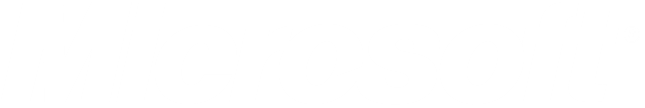 © 2011 Microsoft Corporation. All rights reserved. Microsoft, Windows, Windows Vista and other product names are or may be registered trademarks and/or trademarks in the U.S. and/or other countries.
The information herein is for informational purposes only and represents the current view of Microsoft Corporation as of the date of this presentation.  Because Microsoft must respond to changing market conditions, it should not be interpreted to be a commitment on the part of Microsoft, and Microsoft cannot guarantee the accuracy of any information provided after the date of this presentation.  MICROSOFT MAKES NO WARRANTIES, EXPRESS, IMPLIED OR STATUTORY, AS TO THE INFORMATION IN THIS PRESENTATION.